Trastornos Musculoesqueléticos (TME) y Riesgo Ergonómico Relacionado al Uso de PVD en Personal de Atención al Cliente.
Alex F. Duque Mendoza
Septiembre 2021
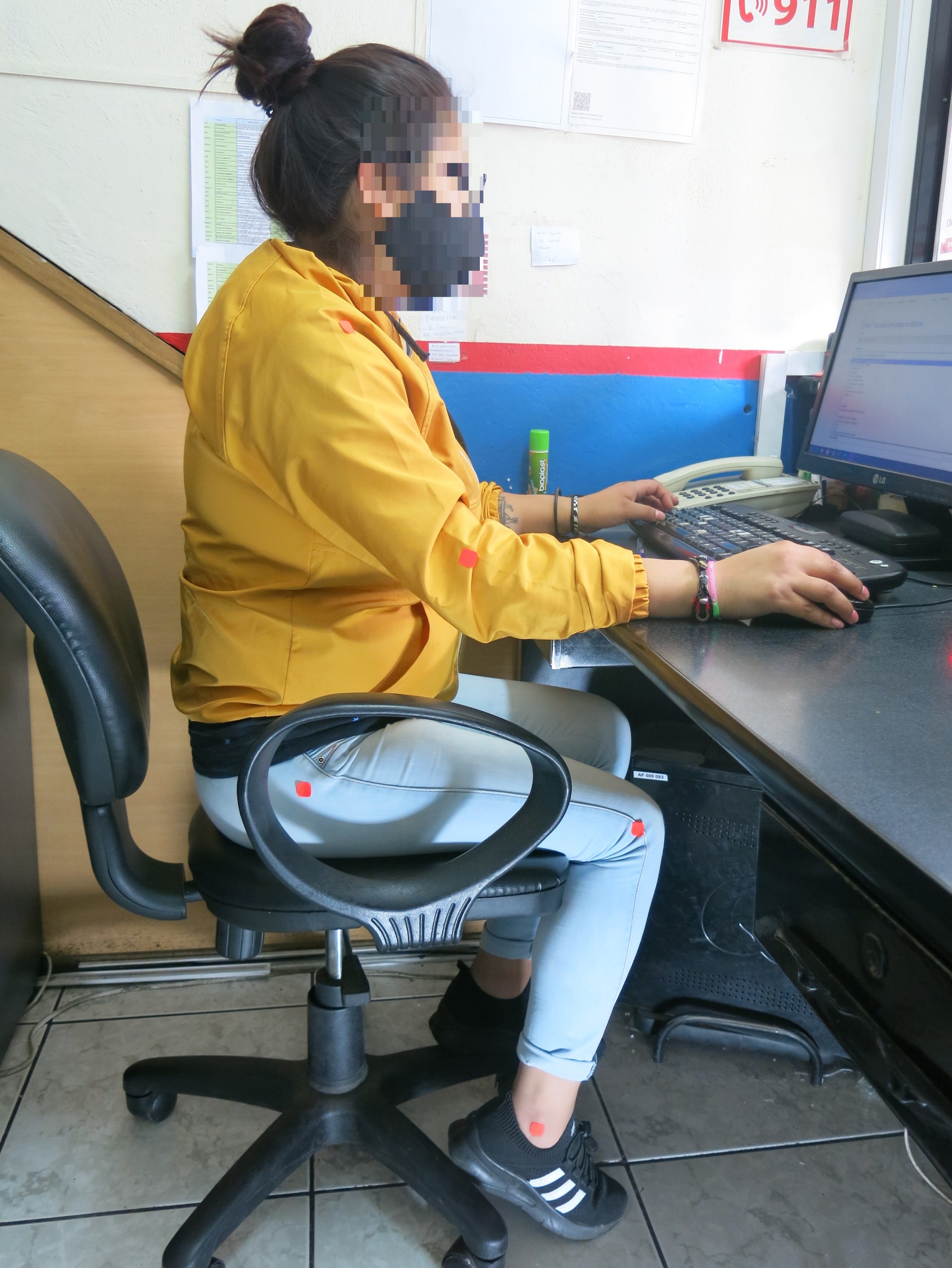 Objetivo
Evaluación ergonómica para establecer la relación entre trastornos musculoesqueléticos y las condiciones de trabajo relacionadas al uso de PVD en las que labora el personal de atención al cliente de una empresa prestadora de servicios de televisión por cable e internet.
Introducción
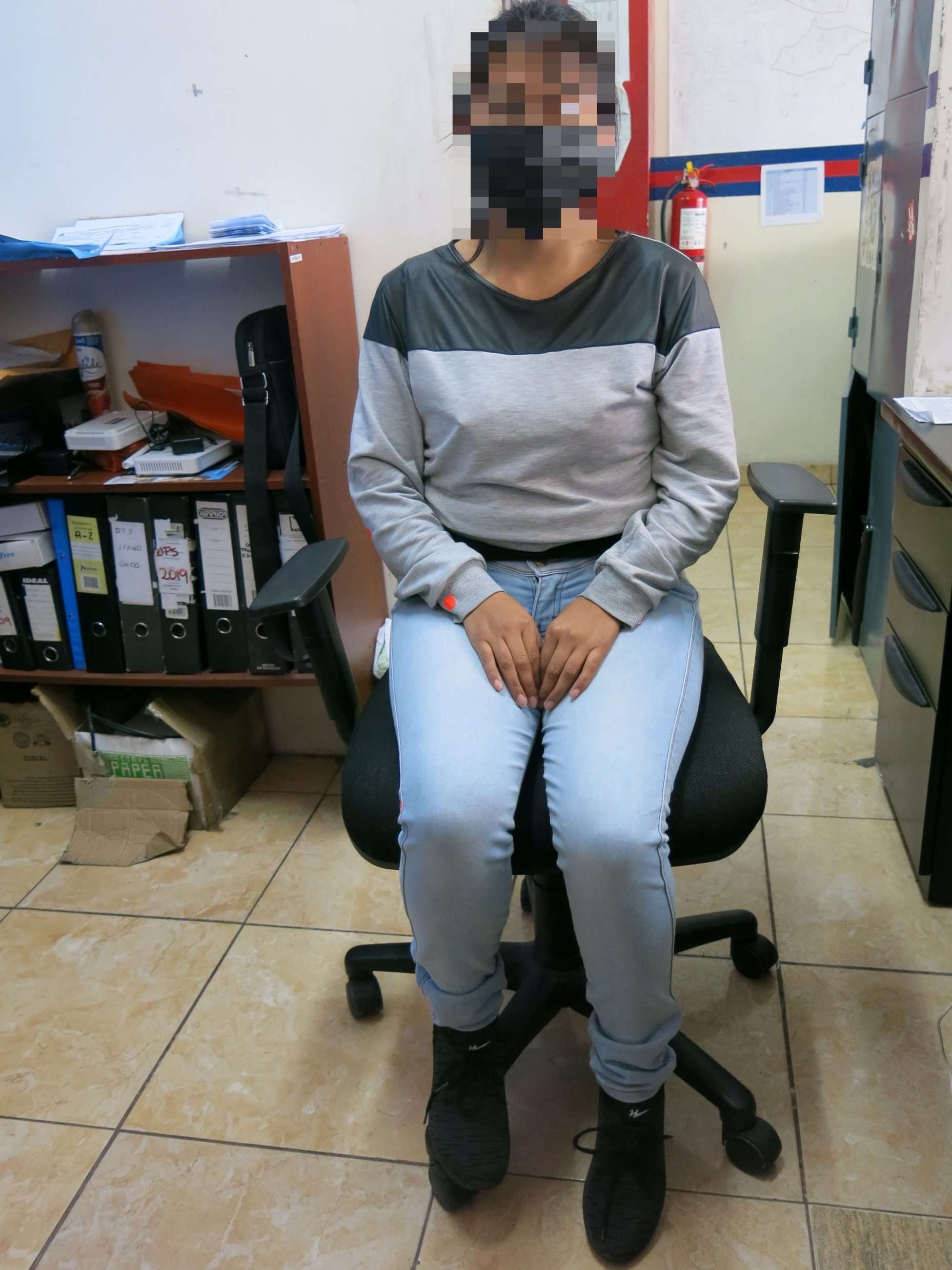 En España los TME se encuentran entre las principales molestias en cuanto a salud laboral. 1 
El Instituto Mexicano de Seguridad Social (IMSS), indicó que los TME son una de las principales causas de morbilidad. 2 
En Colombia,  un análisis de prevalencia de TME demostró que estas dolencias va en aumento. 3 
En Ecuador, el 80,30% de los sujetos de estudio mantenían una postura sedente, presentando molestias en espalda, cuello y miembros superiores. 4
En Ecuador, se presentan cerca de sesenta mil enfermedades ocupacionales cada año, los TME se encuentran encabezando la lista. 5
1, Instituto Nacional de Seguridad e Higiene en el Trabajo (INSHT). (2015). Encuesta Nacional de Condiciones de Trabajo. 2015 6a EWCS – España. 1–134. 
2, López Torres, B. P., González Muñoz, E. L., Colunga Rodríguez, C., & Oliva López, E. (2014). Evaluación de Sobrecarga Postural en Trabajadores: Revisión de la Literatura. Ciencia & Trabajo, 16(50), 111–115.
3, Idrovo, A. J. (2003). Estimación de la incidencia de enfermedades ocupacionales en Colombia, 1985-2000. Revista de Salud Pública, 5(3).
4, Vásconez, R., Gómez, A., Merino, P., Suasnavas, P., Russo, M., & Vilaret, A. (2019). Primera Encuesta sobre Condiciones de Seguridad y Salud en el Trabajo en micro y pequeñas empresas.
5, Agila-Palacios, E., Colunga-Rodríguez, C., González-Muñoz, E., & Delgado-García, D. (2014). Síntomas Músculo-Esqueléticos en Trabajadores Operativos del Área de Mantenimiento de una Empresa Petrolera Ecuatoriana. Ciencia & Trabajo, 16(51), 198–205.
Materiales y Metodología
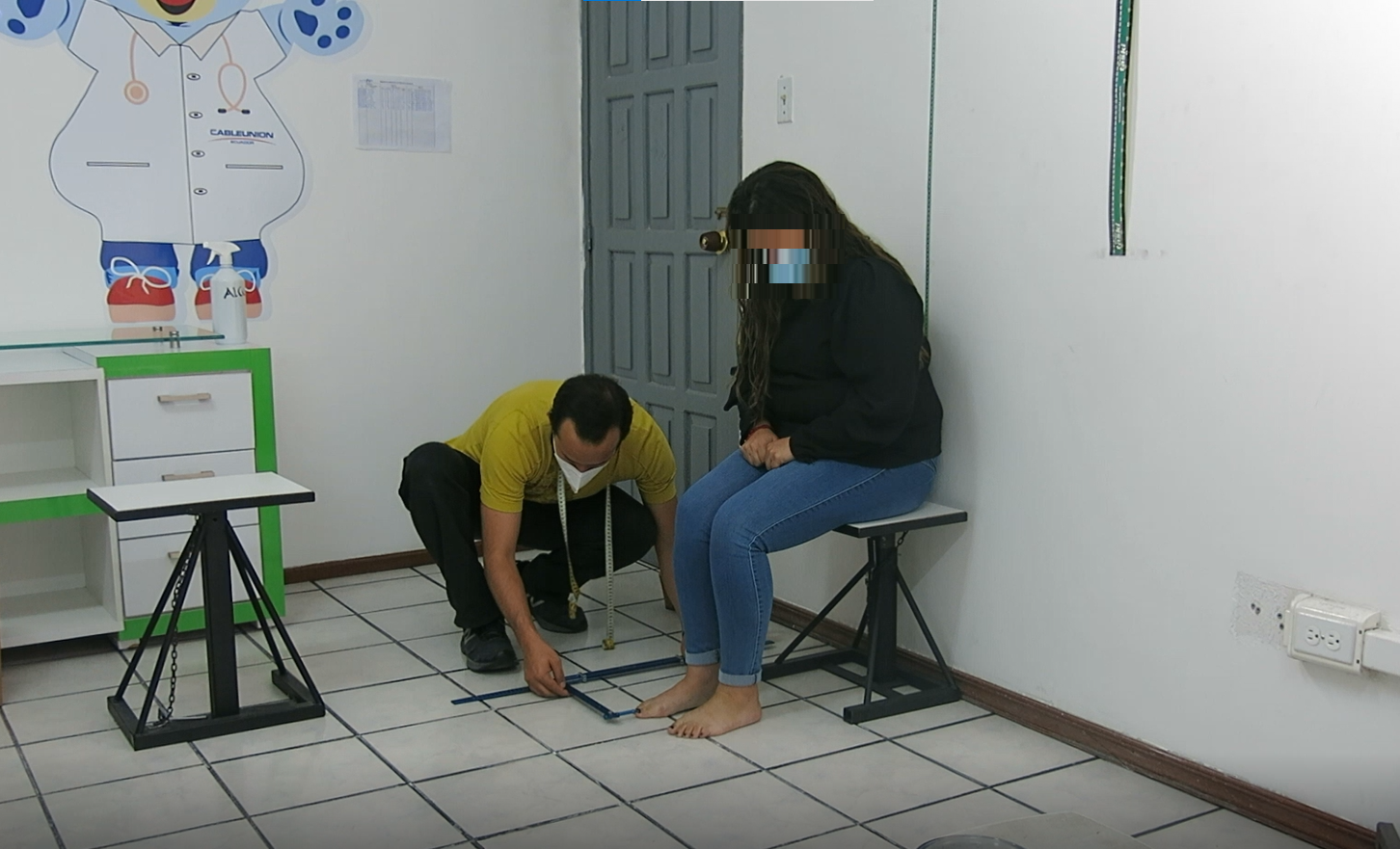 Estudio descriptivo de corte transversal.
Población de estudio.
Criterios de exclusión.
Métodos de evaluación:

Cuestionario Nórdico de Kuorinka

Rapid Office Strain Assessment (ROSA)

ISO 7250-1.

Hojas de cálculo.
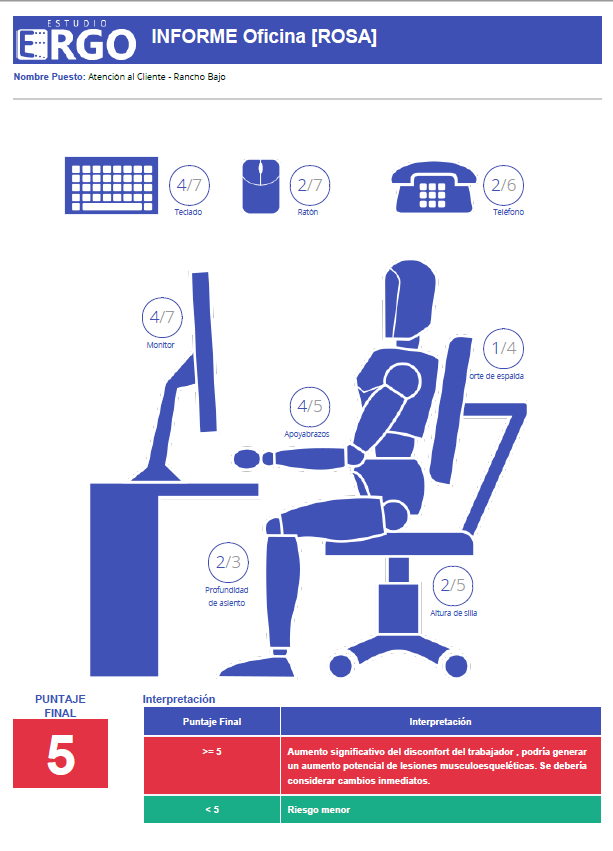 Resultados
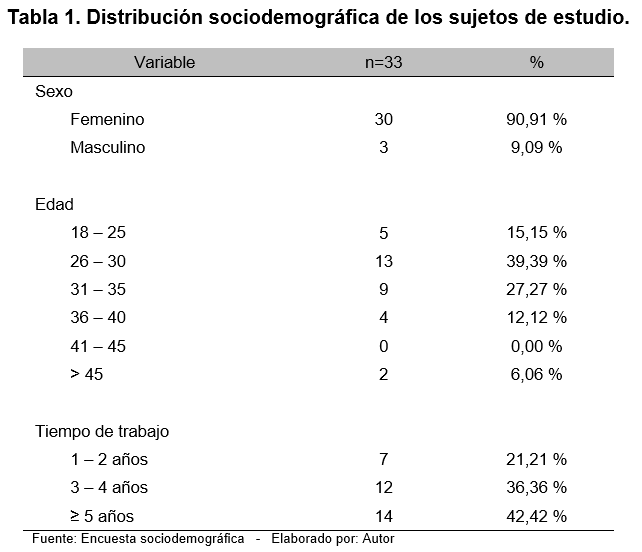 Resultados
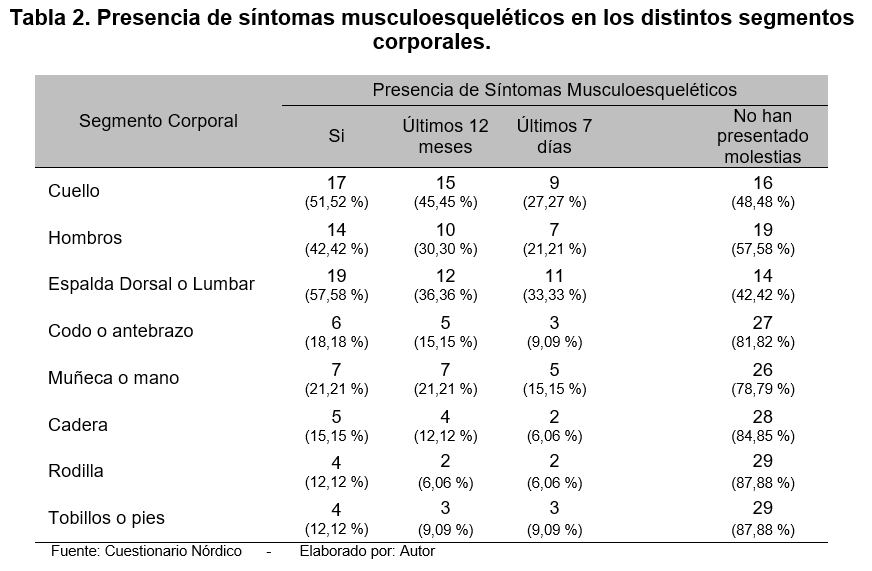 Resultados
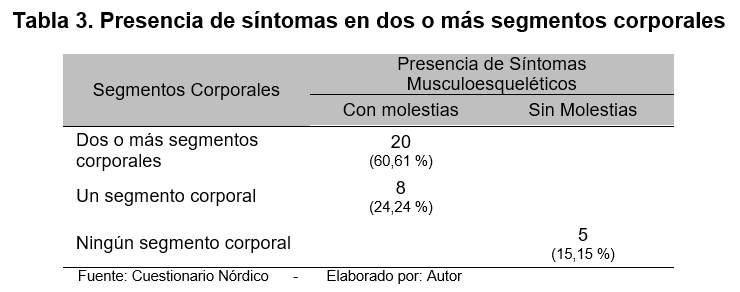 Resultados
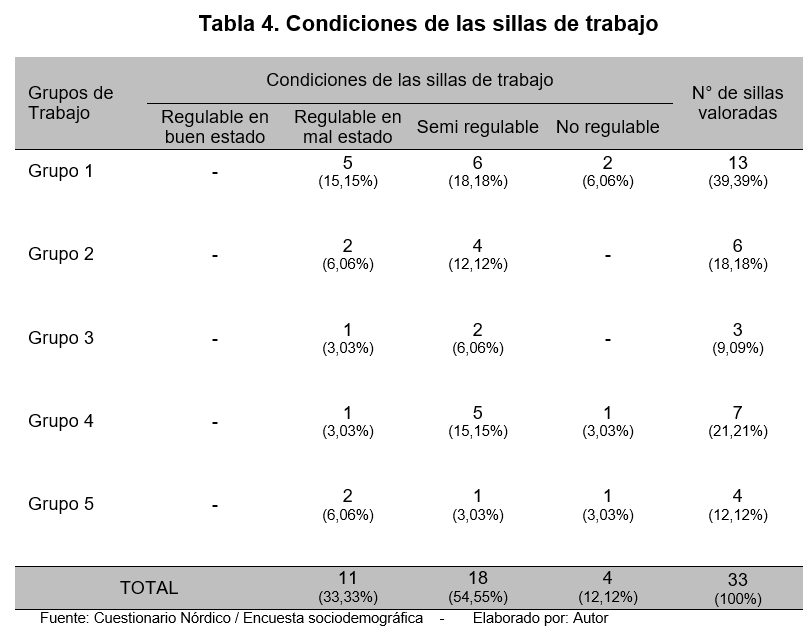 5 puntos de apoyo.

Altura y profundidad ajustables.

Apoyabrazos regulables.

Soporte lumbar.

Inclinación del espaldar graduable.
Resultados
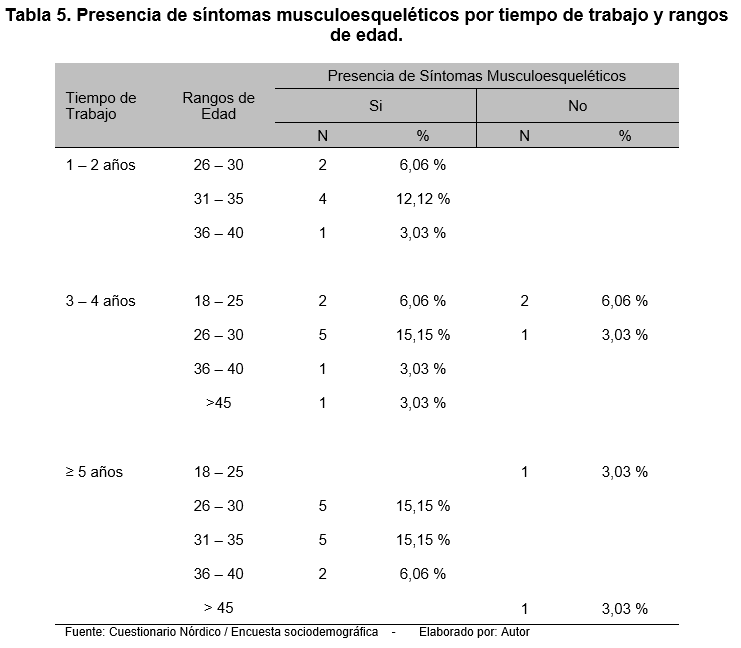 Resultados
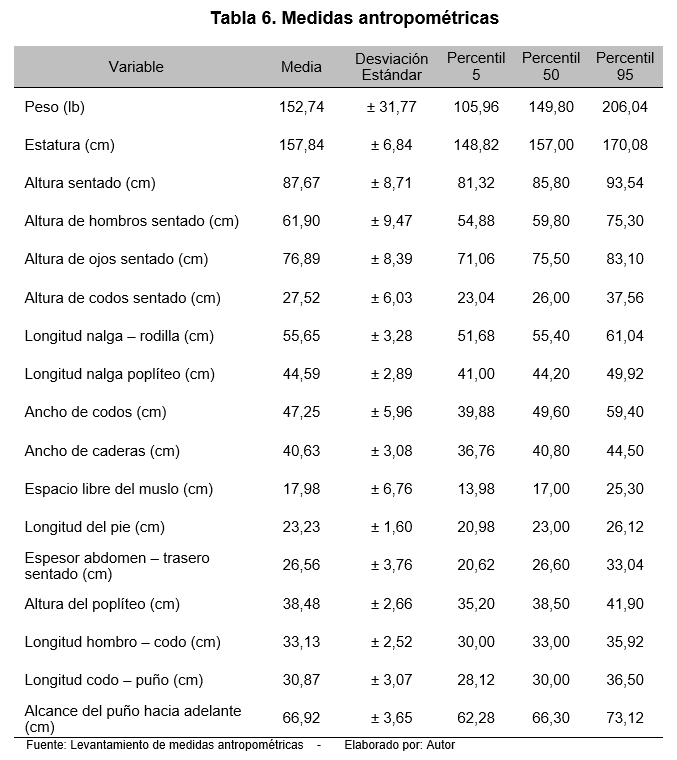 Resultados
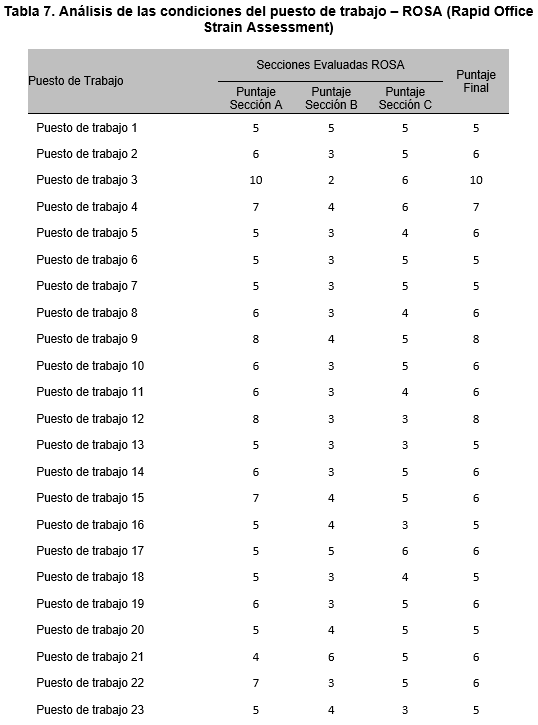 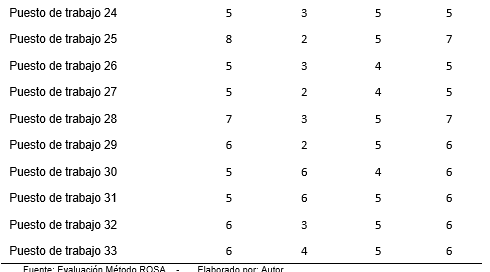 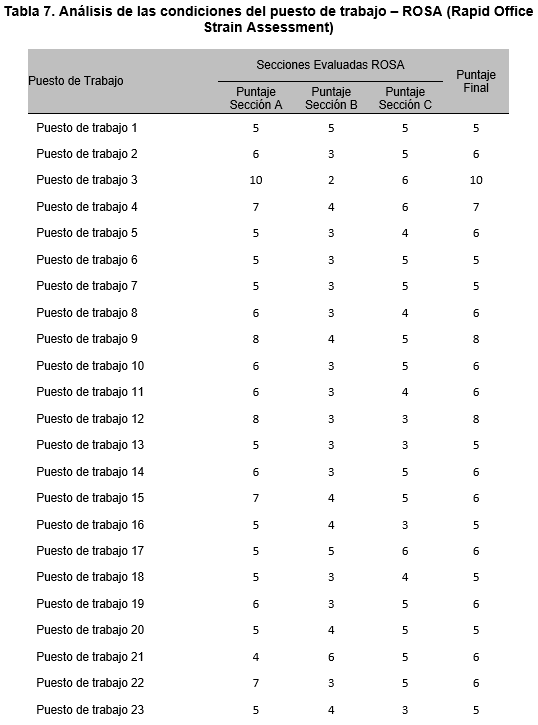 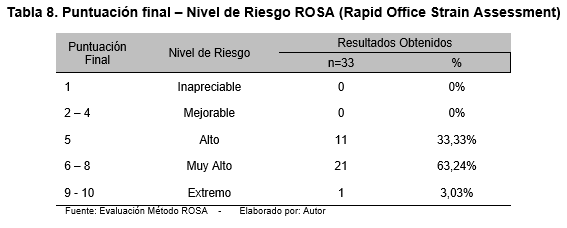 Resultados
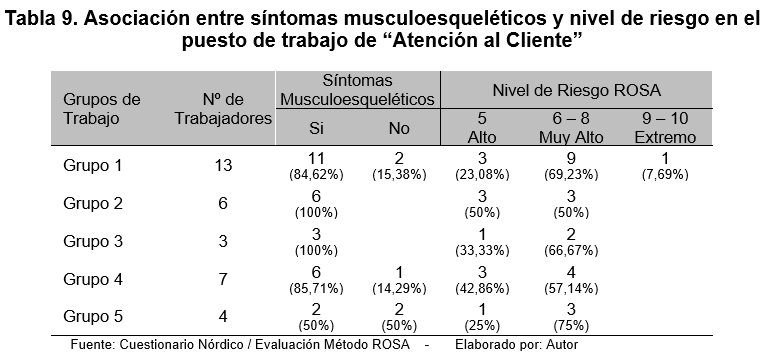 Discusión
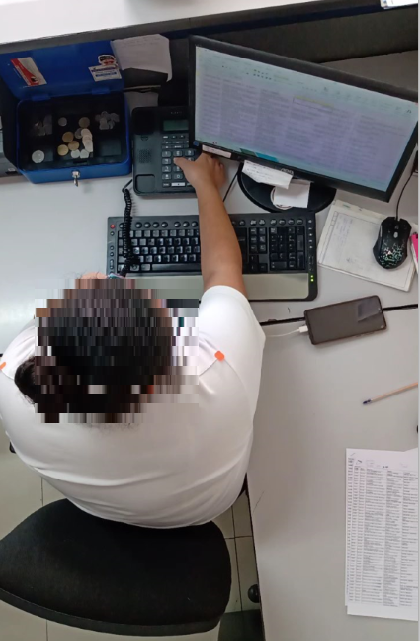 Principales dolencias identificadas
Espalda 		57,58%
Cuello 		51,52%
Hombros 		42,42%
Estudio realizado en Ecuador (2020) 6 
Mano-muñeca 	94%
Espalda  		90%
Cuello 		 85%
Estudio realizado en Ecuador (2019) 7 
Espalda 		79%
Cuello  		79%
Hombros 		64%
6, Castro García, S. R., Yandún Burbano, E. D., Freire Constante, L. F., & Albán Álvarez, M. G. (2021). Gestión del talento humano: Diagnóstico y sintomatología de trastornos musculoesqueléticos evidenciados a través del Cuestionario Nórdico de Kuorinka. INNOVA Research Journal, 6(1), 251–264.. 
7, Novoa Viteri, E., & Dávila Rodríguez, P. (2019). Incidencias de lesiones musculo esqueléticas asociadas con factores de riesgos ergonómicos en trabajadores administrativos de SIREM. 1–7.
Conclusiones y Recomendaciones
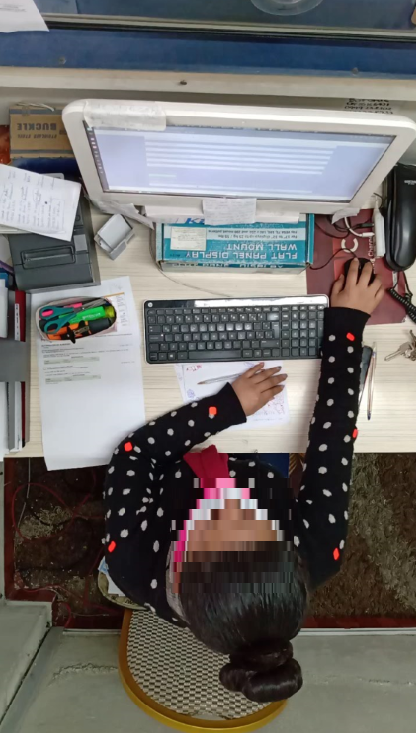 Existe un riesgo significativo por uso de PVD en los puesto de trabajo denominados “Atención al Cliente”.

Presencia de molestias y episodios de dolor desde el primero año de trabajo.

Intervención pronta del espacio de trabajo.

Implementar un programa de vigilancia de la salud y estudios epidemiológicos.

Evaluación postural y valoración de actividades extralaborales.
Rediseño del Puesto de Trabajo
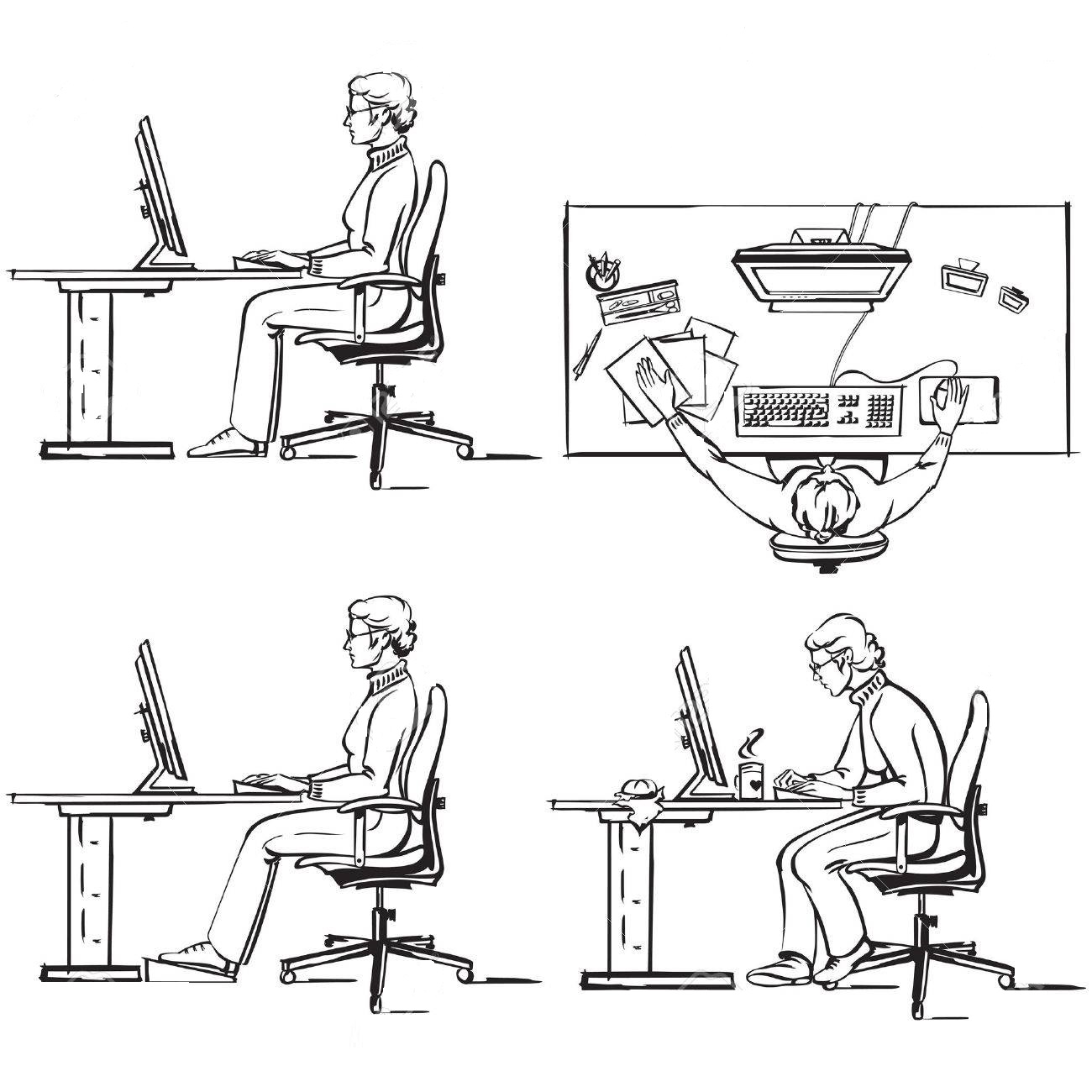 Características de la silla.
Características del plano de trabajo.
Características del atril portadocumentos.
Ubicación del computador.
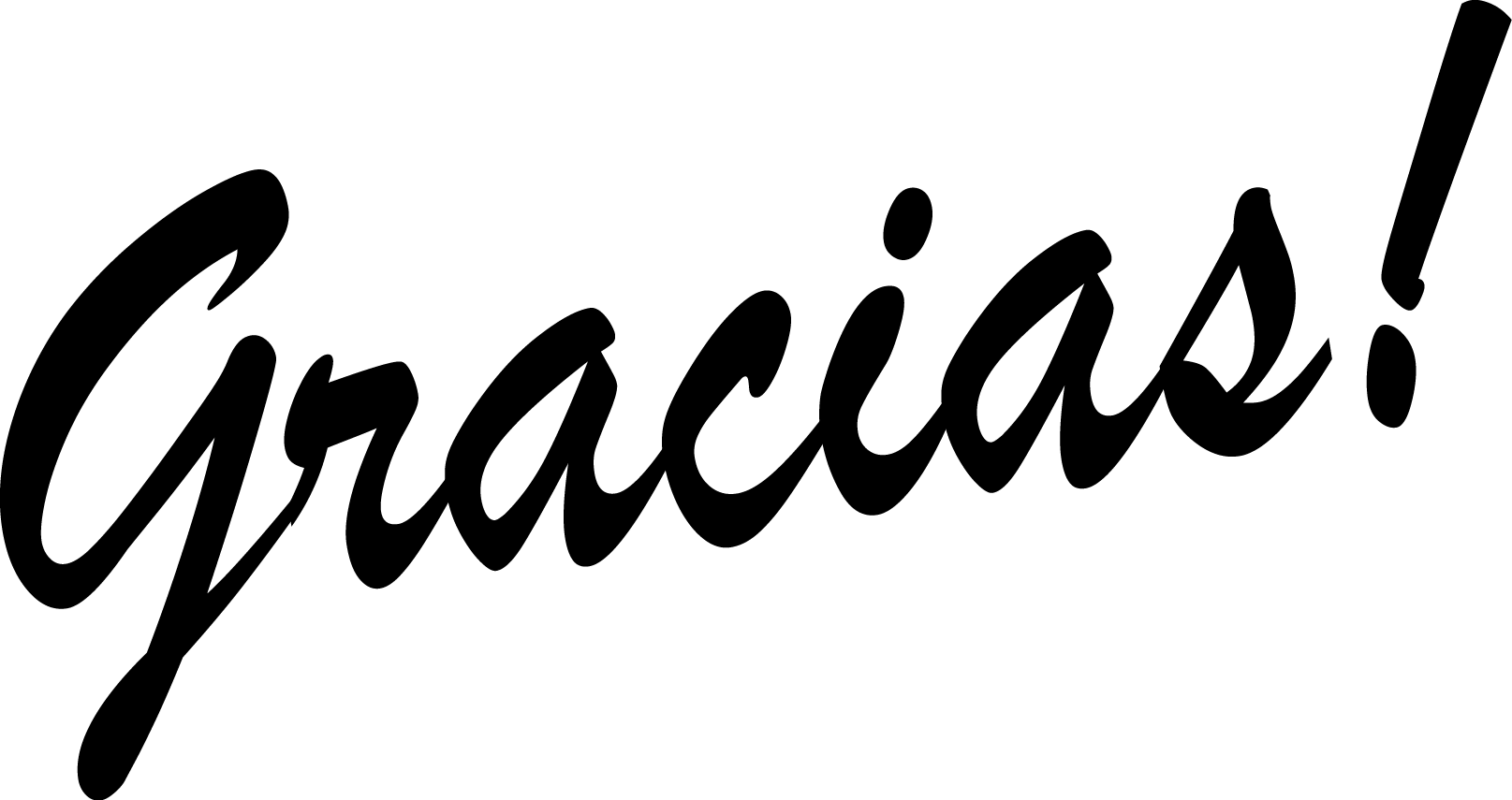